20
1400
0.20
40
8
Objective
02 December 2016
car A: distance = 6km
Chertsey
displacement = 2km EAST
Weybridge
car B: distance = 4km
Speed and Velocity Question
Two cars (A and B) travel from Chertsey to Weybridge by the routes shown opposite. If both cars take 30 minutes to complete their journeys calculate their individual average speeds and velocities.
Car A
speed 
= 6km / 0.5h
= 12km h-1

velocity 
= 2km EAST / 0.5h
= 4km h-1 EAST
Car B
speed 
= 4km / 0.5h
= 8km h-1

velocity 
= 2km EAST / 0.5h
= 4km h-1 EAST
Define what is meant by: (a) displacement; (b) speed & (c) velocity.
Explain the difference between speed and velocity.
A ball is thrown vertically upwards and then caught when it falls down again. Sketch distance-time and displacement-time graphs of the ball’s motion and explain why these graphs are different from each other.
Acceleration (a)
average acceleration = velocity change
				      time taken
		   aav = Δv / Δt
vector quantity
direction:  same as the velocity change
SI unit: ms -2

Instantaneous acceleration (a) is the rate of change of velocity with time: a = dv / dt
Notes:
1. Change in velocity: 
	= final velocity (v) – initial velocity (u)
	so: aav = (v – u) / Δt
2. Uniform acceleration: 
This is where the acceleration remains constant over a period of time.
3. Deceleration:
This is where the magnitude of the velocity is decreasing with time.
Question
Calculate the average acceleration of a car that moves from rest (0 ms-1) to 30 ms-1 over a time of 8 seconds.
aav = (v – u) / Δt
= (30 – 0) / 8
average acceleration = 3.75 ms-2
Complete
45
3
30
- 5
- 60
velocity
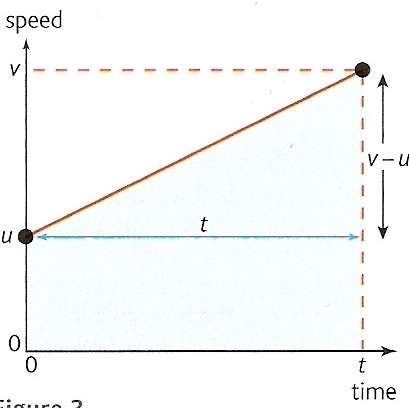 Velocity-time graphs
With velocity-time graphs:

gradient 
=  acceleration
a = (v – u) / t

The area under the ‘curve’ 
= displacement
s = [u x t] + [½ (v – u) x t]
Define what is meant by acceleration.
What is the difference between UNIFORM and NON-UNIFORM acceleration? Illustrate your answer with sketch graphs.
State the equations of constant acceleration. Explain what each of the five symbols used means.
Distance-time graphs
The gradient of a distance-time graph is 
equal to the speed
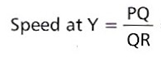 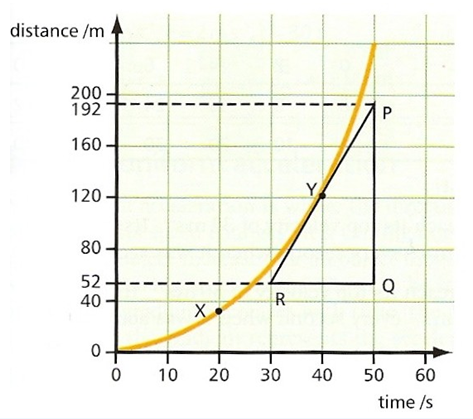 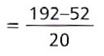 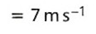 Displacement-time graphs
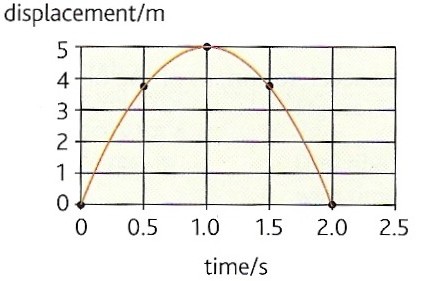 The gradient of a displacement-time graph is
equal to the velocity

The graph opposite shows how the displacement of an object thrown upwards varies in time.

Note how the gradient falls from a high positive value to zero (at maximum height) to a large negative value.
Estimate the initial velocity of the object.
Initial gradient = (5 – 0)m / (0.5 – 0)s = 10 ms-1
Initial velocity = 10 ms-1
s / m
D
C
B
E
A
t / s
Question 1
Describe the motion shown by the displacement-time graph below:
O → A: acceleration from rest
A → B: constant velocity
B → C: 	deceleration to rest
C → D: rest (no motion)
D → E: acceleration from rest back towards the starting point
s / ms-1
64
53
48
24
4      6            11
T
t / s
Question 1
Sketch the displacement-time graph for the car of question 2.

displacement-time 
co-ordinates:
velocity
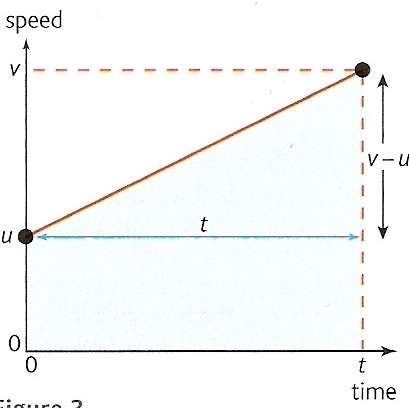 Velocity-time graphs
With velocity-time graphs:

gradient 
=  acceleration
a = (v – u) / t

The area under the ‘curve’ 
= displacement
s = [u x t] + [½ (v – u) x t]
v / ms-1
A
B
v1
t / s
C
F
v2
D
E
Question 2
Describe the motion shown by the velocity-time graph below:
O → A: UNIFORM POSITIVE 	acceleration from rest to 	velocity v1.
A → B: constant velocity v1.
B → C → D :  UNIFORM NEGATIVE acceleration from v1 to 	negative velocity v2.
At C: The body reverses direction 
D → E: constant negative velocity v2.
E → F: 	NON-UNIFORM POSITIVE 	acceleration to rest
v / ms-1
12
t / s
T
4      6            11
-10
Question 3
The graph shows the velocity-time graph of a car. Calculate or state:
(a) the acceleration of the car during the first 4 seconds.
(b) the displacement of the car after 6 seconds.
(c) time T.
(d) the displacement after 11 seconds.
(e) the average velocity of the car over 11 seconds.
v / ms-1
12
t / s
T
4      6            11
-10
Question 3
a) the acceleration of the car during the first 4 seconds.
acceleration = gradient
= (12 - 0)ms-1 / (4 – 0)s
= 12 / 4
acceleration = 3 ms-2
Question 3
(b) the displacement of the car after 6 seconds.
displacement = area
= area A + area B
= ½ (12 x 4) + (12 x 2)
= 24 + 24
displacement = 48 m
v / ms-1
12
area
A
area
B
t / s
T
4      6            11
-10
Question 3
(c) time T.
By similar triangles:
(T - 6):(11 - T) = 12:10
i.e. (T - 6) / (11 - T) = 12 / 10
(T - 6) / (11 - T) = 1.20
(T - 6) = 1.20 (11 – T)
T - 6 = 13.2 – 1.2T
2.2T = 19.2
T = 19.2 / 2.2
T = 8.73 seconds

Note: T can also be found by scale drawing or by using the equations of uniform acceleration (see later).
v / ms-1
12
area
A
area
B
t / s
T
4      6            11
-10
Question 3
(d) the displacement after 11 seconds.
displacement = area
= area A + area B + area C 
			– area D
= 24 + 24 + ½ (12 x 2.73) 
		– ½ (10 x 2.27)
= 24 + 24 + 16.38 – 11.35
= 53.03
displacement = 53.0 m
v / ms-1
12
area
A
area
B
area
C
t / s
T
4      6            11
area
D
-10
v / ms-1
12
area
A
area
B
area
C
t / s
T
4      6            11
area
D
-10
Question 3
(e) the average velocity of the car over 11 seconds.
average velocity 
= displacement / time
= 53.03 / 11
average velocity 
= 4.82 ms-1
displacement
h
time
gradients = - 9.8 ms-2
Question 4
Sketch displacement and velocity time graphs for a bouncing ball.
Take the initial displacement of the ball to be h at time t = 0. 
Use the same time axis for both curves and show at least three bounces.
velocity